中国剩余定理
171860578 张梓悦
今有物不知其数，三三数之剩二，五五数之剩三，七七数之剩二。问物几何
x≡2 mod 3
x≡3 mod 5
x≡2 mod 7
x≡2 mod 3
x≡3 mod 5
x=2+15k
5+15k
8+15k
11+15k
14+15k
x=3+15k
8+15k
13+15k
x≡8 mod 15
x≡2 mod 7
x=8+105k,
23+105k
31+105k
…
96+105k
x=2+105k
9+105k
…
23+105k
…
中国剩余定理
n=n1n2n3…nk，其中ni两两互质
存在映射关系a↔ (a1, a2, a3, …, ak) 
a∈Zn，ai∈Zni，且对i=1, 2, …, k
ai=a mod ni
外直积的定义
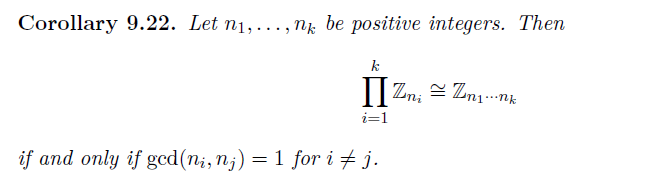 例子
n=6，n1=2，n2=3
0对应(0, 0)
1对应(1, 1)
2对应(0, 2)
3对应(1, 0)
4对应(0, 1)
5对应(1, 2)
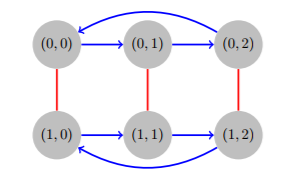 [Speaker Notes: 中国剩余定理将直积所对应的同构变得数字化
将直积标上特定的序号。
可解决现实意义的问题。]
满射：a← (a1, a2, a3, …, ak)
定义mi=n1n2…ni-1ni+1…nk
由于n1,n2,…,ni-1,ni+1,…,nk均与ni互质
则mi与ni互质，在Zni中可以找到mi的逆mi-1
定义ci=mi(mi-1 mod ni)
计算a的方式为：
a≡(a1c1+a2c2+…+akck) mod n
满射：a← (a1, a2, a3, …, ak)
若(a1, a2, a3, …, ak)与(b1, b2, b3, …, bk)至少有一个元素不同。
不妨设(a1, a2, a3, …, ak)映射到a, (b1, b2, b3, …, bk)映射到b，且a=b，ai≠bi。
则a≡ (a1c1+a2c2+…+akck) 	(mod ni)
     	≡aici				(mod ni)
  	≡aimi(mi-1 mod ni)	(mod ni)
	≡ai				(mod ni)
满射：a← (a1, a2, a3, …, ak)
b ≡ bi (mod ni)
由ai≠bi知a≠b，与a=b的假设相矛盾
故a=b
[Speaker Notes: a和b处在不同的陪集中]
单射：a→ (a1, a2, a3, …, ak)
x≡2 mod 5         x≡3 mod 13
计算流程
(a1, a2, a3, …, ak) →a
(1, 0, 0, …) →c1
(0, 1, 0, …) →c2
…
(0, 0, …, 1) →ck
其中ci=mi(mi-1 mod ni)
计算流程
(a1, a2, a3, …, ak) =
a1 *(1, 0, 0, …)
+ a2 *(0, 1, 0, …) 
+…+ ak *(0, 0, …, 1)
则a=(a1c1+a2c2+…+akck) mod n
中国剩余定理的应用——解同余方程组
x ≡ 3 (mod 8)
x ≡ 11 (mod 20)
x ≡ 1 (mod 15)
可先将x ≡ 11 (mod 20)变为更小规模的问题
即x ≡ 3 (mod 4)， x ≡ 1 (mod 5)。
显然包含在x ≡ 3 (mod 8)和x ≡ 1 (mod 15)的情况下
中国剩余定理的应用——解同余方程组
只需解：
x ≡ 3 (mod 8)
x ≡ 1 (mod 15)
n1=8, m1=15, n2=15, m2=8
c1=15*7=105, c2=8*2=16
a=3*105+1*16(mod 120)=91
中国剩余定理的应用——RSA正确性的保障
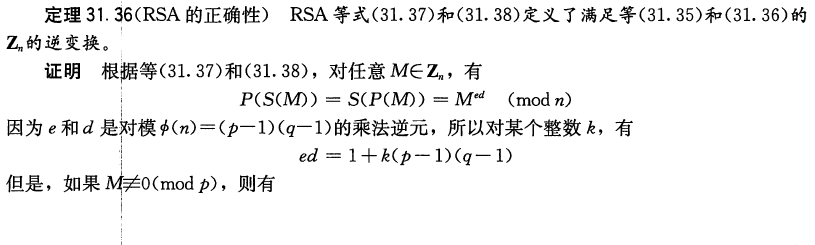 中国剩余定理的应用——RSA正确性的保障
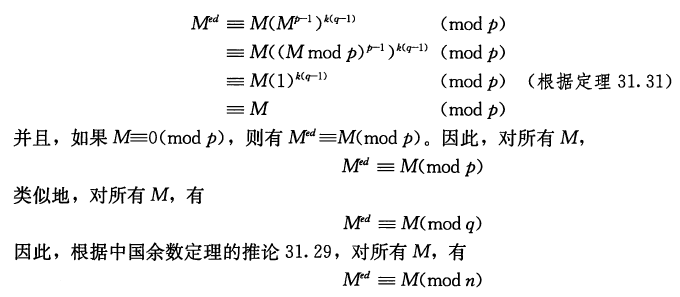